Ocean VC Support & Interactions
COVERAGE: 3 year project within CEOS that aims to provide enhanced, more integrated access to interagency satellite products for the 4 Ocean VCs in support of select GEO applications with a biological/biodiversity focus (MBON) 

Currently in Phase A
	– requirements gathering and system architectural design stage of the project
	– decisions on dataset composition in coordination with VCs and strong involving stakeholder engagement piece

COVERAGE Advisory Board comprised of interagency and Ocean VC representatives:
SST-VC: Helen Beggs (ABOM), OC-VC: Paul DiGiacomo (NOAA), OST-Philippe Escudier (CNES), OVW-VC: Tony Lee (NASA)

COVERAGE is engaging VCs on:
	– A review of high quality, ”analysis ready” interagency satellite data products for potential inclusion.	   This analysis may also be of general use to VCs.
	– Interest in inclusion of new datasets also from other agencies not currently represented in COVERAGE		eg. from ISRO, JAXA, CMA, …
	–  Algorithms for harmonization data products to produce a coherent set of co-gridded global products across VC 			parameters

In addition to ongoing coordination with the VC rep. on the Advisory Board, COVERAGE has been discussed with the SST-VC at GHRSST.  There is similar interest in discussing further at other VC meeting venues as well.
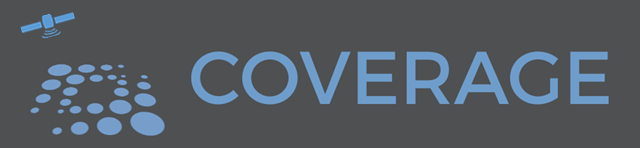 Advisory Board VC Composition